28
Instituto de Líderes Cristianos
Administración Básica para Ministerios Cristianos
Gabriela Tijerina-Pike, Ph.D.
U. 10 Dirección IIL. 1 Conflictos
Instituto de Líderes Cristianos
Administración Básica para Ministerios Cristianos
Gabriela Tijerina-Pike, Ph.D.
Servir y ministrar,
¿cuánto trabajo es?
Tanto que necesita
Supervisión y Colaboración
Instituto de Líderes Cristianos
Administración Básica para Ministerios Cristianos
Gabriela Tijerina-Pike, Ph.D.
Servir y ministrar,
¿cuánto trabajo es?
Tanto que también hay conflictos.
Instituto de Líderes Cristianos
Administración Básica para Ministerios Cristianos
Gabriela Tijerina-Pike, Ph.D.
Errores
Corrección
Conflictos
Reconciliación
Instituto de Líderes Cristianos
Administración Básica para Ministerios Cristianos
Gabriela Tijerina-Pike, Ph.D.
IGLESIA… iglesia… ministerios… ministro…
Crece y Madura
Número
Instituto de Líderes Cristianos
Administración Básica para Ministerios Cristianos
Gabriela Tijerina-Pike, Ph.D.
Entendimiento
Conflictos
Oposición o desacuerdo entre personas o cosas.
Instituto de Líderes Cristianos
Administración Básica para Ministerios Cristianos
Gabriela Tijerina-Pike, Ph.D.
Error vs. Oposición y Desacuerdo
Número
Instituto de Líderes Cristianos
Administración Básica para Ministerios Cristianos
Gabriela Tijerina-Pike, Ph.D.
Entendimiento
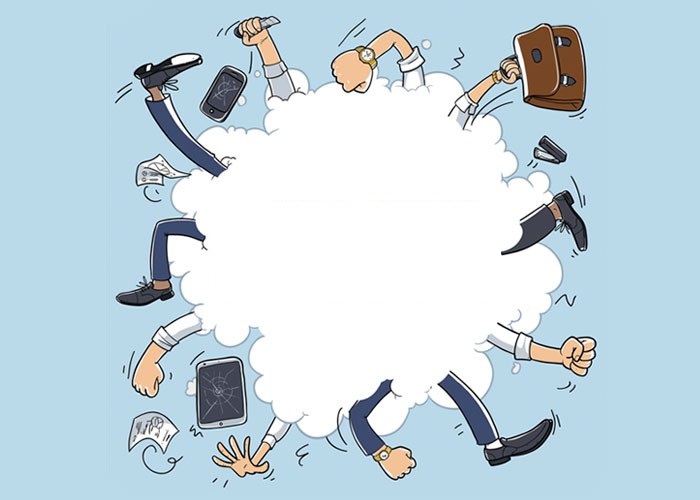 Instituto de Líderes Cristianos
Administración Básica para Ministerios Cristianos
Gabriela Tijerina-Pike, Ph.D.
Conflictos / Oposición – Desacuerdo

¿Cómo se evitan?
¿Cómo se solucionan?
Instituto de Líderes Cristianos
Administración Básica para Ministerios Cristianos
Gabriela Tijerina-Pike, Ph.D.
Administración
Planeación 
Organización
Recursos
Dirección
Instituto de Líderes Cristianos
Administración Básica para Ministerios Cristianos
Gabriela Tijerina-Pike, Ph.D.
Conflictos
¿Se evitan todos?
¿Se solucionan todos?
Instituto de Líderes Cristianos
Administración Básica para Ministerios Cristianos
Gabriela Tijerina-Pike, Ph.D.
AUTORIDAD
Sagradas Escrituras
Instituto de Líderes Cristianos
Administración Básica para Ministerios Cristianos
Gabriela Tijerina-Pike, Ph.D.
Madurez en medio de 
Oposición y Desacuerdo?
Número
Instituto de Líderes Cristianos
Administración Básica para Ministerios Cristianos
Gabriela Tijerina-Pike, Ph.D.
Entendimiento
La Dirección 
necesita tiempo para:
Meditar
Estudiar
Consultar
Corrección
Reconciliación
Instituto de Líderes Cristianos
Administración Básica para Ministerios Cristianos
Gabriela Tijerina-Pike, Ph.D.
La Dirección no debe huir 
de la necesidad 
de enfrentar un conflicto.
= 
Dirección
Instituto de Líderes Cristianos
Administración Básica para Ministerios Cristianos
Gabriela Tijerina-Pike, Ph.D.
Filipenses 4:2-3
Instituto de Líderes Cristianos
Administración Básica para Ministerios Cristianos
Gabriela Tijerina-Pike, Ph.D.
Tarea  No. 28
1. Describir 5 ó más errores que he conocido, que no se corrigieron y que se convirtieron en un conflicto.
Instituto de Líderes Cristianos
Administración Básica para Ministerios Cristianos
Gabriela Tijerina-Pike, Ph.D.